Турнир юных математиков
в 5 классе
Подготовила учитель математики 
ОШ №9 I-III ступеней г.Феодосии
Рябинина Е.А.
Представления команд
Разминка
Разминка
Назовите фамилию известного математика
Декарт
Виет
Ферма
Пифагор
Коши
Гильберт
Лобачевский
Евклид
Ковалевская
Эйлер
Гаусс
Архимед
Перельман
Каждый правильный ответ – 1 балл
Разминка
Вычислить (удобным способом)
3798 +(191+202)
=4191
8973 + (175+27)
= 9175
3755 +(245+1131)
=5131
3786+(8799+214)
= 12799
5789 +(3128-1789)
=7128
9875 + (8213 - 5875)
=12213
Каждый правильный ответ – 1 балл
Разминка
Записать число 10 с помощью пяти двоек наибольшим числом способов
Каждый правильный ответ – 2 балла
Разминка
Сколько отрезков на рисунке?
Сколько квадратов на рисунке?
6 отрезков
8 квадратов
Каждый правильный ответ – 3 балла
Разминка
Сколько пальцев на двух руках?
Сколько концов у трех палок?
У четырех с половиной?
На десяти?
На двух руках -10 пальцев 
На 10-ти руках -50 пальцев
У трех палок - 6 концов
У четырех с половиной палок - 10 концов
Каждый правильный ответ – 3 балла
Разминка
Записать число 10 с помощью пяти двоек наибольшим числом способов
10 = 2+2+2+2+2
10 = (22+2):2-2
10 = 2·2+2·2+2
10 = 22:2 - 2:2
Каждый правильный ответ – 2 балла
Математическая пауза
Математическая пауза
Знаете ли вы, что Шарль Перро, автор «Красной Шапочки», написал сказку «Любовь циркуля и линейки»?
Знаете ли вы, что Наполеон Бонапарт писал математические труды и один геометрический факт называется «Задача Наполеона»?
 Знаете ли вы, что Л. Н. Толстой, автор романа «Война и мир», писал учебники для начальной школы и, в частности, учебник арифметики?
Математическая пауза
Знаете ли вы, что английская королева, прочитав книгу Льюиса Кэрролла «Алиса в Стране чудес», так заинтересовалась ею, что приказала принести ей все книги этого писателя, но была разочарована, потому что в других книгах были математические формулы?
Знаете ли вы, что великий русский поэт М. Ю. Лермонтов интересовался математикой и мог до поздней ночи решать какую-нибудь математическую задачу?
Конкурс капитанов
Задачи на смекалку и внимание
На дереве сидели 6 уток. Сделав один выстрел, охотник попал в двух из них. 
Сколько уток осталось на дереве?
Ни одной
Каждый правильный ответ – 1 балл
Задачи на смекалку и внимание
В корзине было 5 яблок. Как их разделить между пятью друзьями так, чтобы одно яблоко осталось в корзине?
Одному из друзей следует отдать яблоко в корзине
Каждый правильный ответ – 1 балл
Решение Задач на скорость
У портнихи есть кусок ткани длиной 18м. Каждый день она отрезает по 3м. На какой день портниха отрежет последний кусок ткани?
На пятый день
Каждый правильный ответ – 2 балла
Решение Задач на скорость
Сколько весит щука, если две щуки весят столько же, сколько одна щука и 4,5 кг?
4,5 кг
Каждый правильный ответ – 2 балла
Игра со зрителями
Игра со зрителями
Однажды в классе пропал мел. Учитель решил выяснить кто же решился на такой дерзкий поступок. Выяснилось, что мел спрятали или умный Смекалкин или хитрый Нехотелкин или веселый Игралкин. Учитель выяснил, что тот, кто взял мел был отличником. Каждый из трёх подозреваемых сделал по два утверждения:


Двое из подозреваемых сказали правду и только один из них не был отличником. Кто же спрятал мел?
Смекалкин :Я не отличник.Я не брал мел.
Нехотелкин :Я отличник.Я не брал мел.
Игралкин :Я не отличник.Отличник брал мел.
Смекалкин
Каждый правильный ответ – 1 балл
Игра со зрителями
Натали надо испечь яблочный пирог. Обычных часов у нее нет, но есть двое песочных часов. Одни рассчитаны на 7 минут , другие - на 11 минут.Как ей точно отмерить 15 минут, необходимых для приготовления пирога?
Она должна их перевернуть одновременно; когда в часах №1 песок пересыплется, она должна поставить пирог в печь; 
в часах №2 песок продолжает пересыпаться на протяжении еще 4-х минут; 
спустя 4 минуты Натали снова переворачивает часы №2 и ждет, пока весь песок не пересыплется. 
Итого получаем 4+11 = 15 минут
Каждый правильный ответ – 1 балл
Игра со зрителями
Задача Диофанта
Найдите три числа, которые при попарном сложении дают в сумме двадцать, тридцать и сорок.
Числа 5, 15 и 25.
Каждый правильный ответ – 1 балл
Игра со зрителями
Стоит дуб. На дубе 4 толстых ветки. На каждой толстой ветке по 3 ветки. На каждой из 3-х веток по 4 прутика. На каждом прутике 7 листьев.  Один из семи  - золотой. Что это такое?
Год, 4 времени года, 3 месяца, 
4 недели, 7 дней, воскресенье.
Каждый правильный ответ – 1 балл
Игра со зрителями
Что больше: сумма всех цифр или их произведение?
Сумма т.к.  
Произведение 0 · 1 · 2 · 3 · 4 · 5 · 6 · 7 · 9 = 0
Сколько яиц можно съесть натощак?
Одно
Можно ли сделать от двух до трех сотен приседаний менее чем за одну минуту?
Можно . От двух и … до трех сотен.
Из какой посуды не едят?
Из пустой
Каждый правильный ответ – 1 балл
Игра со зрителями
Вы участвуете в соревнованиях и обогнали бегуна, занимающего вторую позицию. Какую позицию вы теперь занимаете?
Вы обогнали второго бегуна и заняли его место, так что вы теперь на второй позиции.
Когда мы смотрим на цифру 2, а говорим 10?
Когда смотрим на часы, которые показывают десять минут второго.
Сколько раз из чертовой дюжины можно вычесть число три?
Лишь один раз, первый, так как любое следующее вычитание будет производиться из меньшего числа.
Каждый правильный ответ – 1 балл
Игра со зрителями
Как нужно переместить "бокал" и "рюмку", переложив по две спички в каждом из них, чтобы вишенки оказались снаружи?
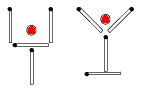 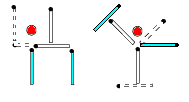 Каждый правильный ответ – 2 балла
Игра со зрителями
Расположите 6 спичек так, чтобы получилось 4 треугольника.
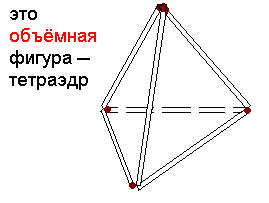 Каждый правильный ответ – 2 балла
Домашнее задание
Домашнее  задание (5-А)
Горело 7 свечей? 5 свечей погасили. Сколько свечей осталось?
7 свечей
Каждый правильный ответ – 1 балл
Домашнее  задание (5-Б)
Углы в 30º и в 50º имеют общую сторону. Какой угол образует биссектриса большего угла с общей стороной этих углов?
25º
Каждый правильный ответ – 1 балл
Домашнее  задание (5-А)
На пяти дубах по пять веток. На каждой ветке по 5 яблок. С первых двух веток упало по 2 яблока, а с остальных трех веток – по 3 яблока. Сколько яблок осталось?
Ни одного. На дубах яблоки не растут.
Каждый правильный ответ – 1 балл
Домашнее  задание (5-Б)
Назовите два числа у которых количество цифр равно количеству букв в их названии.
100 – сто
1 000 000 - миллион
Каждый правильный ответ – 1 балл
Домашнее  задание (5-А)
В парке росли березы, липы и каштаны. На какое дерево сядет ворона после дождя?
На мокрое
Каждый правильный ответ – 1 балл
Домашнее  задание (5-Б)
Идут рядом два человека. Один из них отец сына другого. Как такое может быть?
Это отец и мать ребенка
Каждый правильный ответ – 1 балл
Объявление итогов